Unidad 6: Desarrollando limites Saludables(Presentación 18)
Conversación pastoral sobre los limites
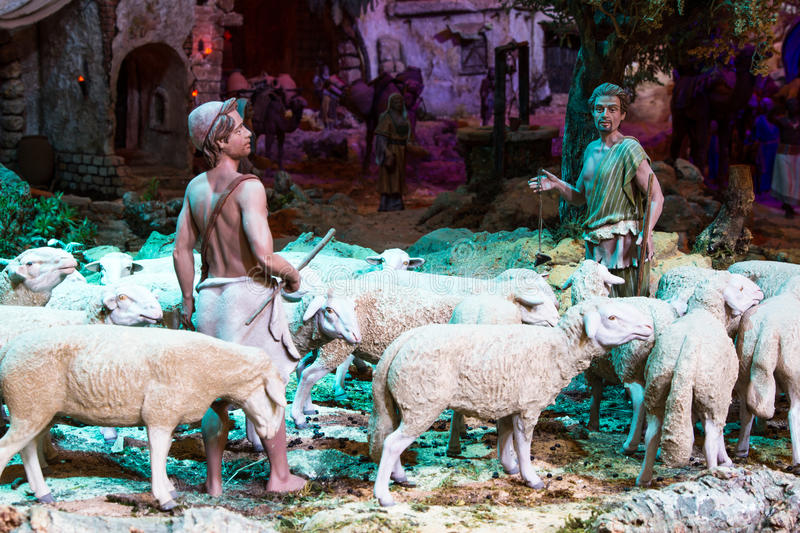 Introducción
Hablaremos con varios pastores de limites desde una perspectiva pastoral y un líder de CLI
La primera pregunta:
1) Cuando piensas en limites, ¿cual es el mas importante limite de implementar en tu ministerio? ¿Donde comienzas? El primer limite es establecer mi caminar con Dios, si no tomo tiempo con Dios fallare en todos los demás. Algo que hacemos es antes de dormir leemos la biblia y oramos y este limite a mantenido nuestro matrimonio. No es algo que estaremos por una hora, es algo crucial, y luego tener vida eclesiástica saludable, la habilidad simple de delegar y no trabajar cuando no necesitas, atender las juntas, no cambiarlas, mantener las citas, cosas pequeñas que cubren mucho.
Limites relacionales
2) cuando hablaste de limites relacionales por lo de tu relación personal con Dios, podemos pasar tiempo con Dios pero estar seguro si adoro, porque no es solo preparar un sermón- Si eres tentado de pensar el prepararme para el sermón contara como mi tiempo con Dios pero no cuenta como mi caminar con Dios. Mi tiempo con Dios me lleva  a motivar a mi familia a su tiempo con Dios. 
Mi caminar se transfiere a mi ministerio pero no hago ministerio para caminar con Dios, eso es mi responsabilidad, mi trabajo. 
Es un recuerdo de intencionalmente tener tiempo de confesión y tener esa comunión y tener el tiempo para esa conexión. El manejar el tiempo de estar con Dios es estar viendo el tiempo bien manejado
Continúan la conversación
Si no damos prioridad a lo importante como el tiempo con Dios perdemos los limites
Con los celulares veo un mensaje que es urgente y dejo lo importante, el dejar todo no es lo importante
Eso alimenta mi ego y me siento bien sentirme necesitado y debo poner limites, hasta saco el celular como los hombres del oeste sacaban su revolver y me hace sentir bien, pero debo tener cuidado
Los limites de la familia especialmente con nuestras esposas si no ponemos limites la iglesia puede ser vista como nuestra amante o segunda esposa- Lunes es mi día libre y es un reto, no tengo tiempo para la televisión tengo trabajo y la familia sufre, tenemos 24 horas en el día pero debemos comer juntos y en la cena importa y ahora a las 10 PM conversaciones nocturnas con mis hijos adultos jóvenes, pero cada parte del ciclo de la vida debe haber limites. Mi esposa trabaja y debemos balancear.
Continúan la conversación
¿Quién mas ayuda a poner limites? Mi esposa, ancianos y mentores dentro y fuera de la iglesia, amigos pastores cercanos, mantiene la transparencia, para mi la clave es estarás dispuesto a escuchar y mantener la transparencia, pero debes encontrar gente que no chismeara de tu transparencia, en la iglesia es difícil ya que tu eres el máximo líder y puedes lastimar a los que están bajo tu cuidado si no están lo suficiente maduros emocionalmente y espiritualmente, hay medida de transparencia es mas con los ancianos y luego hay otros- en tu iglesia hay niveles de transparencia, los ancianos son lideres que se pueden asustar pero un pastor de otra iglesia no. Un ejemplo- batalla en saber quien soy en esta iglesia debo quedarme en esta iglesia y se lo dices a los ancianos se asustan, debes saber si lo pueden manejar, hay niveles de transparencia, debes ser autentico y no estar en un pedestal recuerdo ir a una junta y les dije no sabia que eran tan frágiles, y se sintieron, tienes que tener sabiduría y saber con quien
La conversación continua…
¿Que tan seguido vas y miras, limites, horarios y lo re- evalúas? Lo hago hoy mas que nunca, me lo pregunto por semana tengo muchas actividades, debo aconsejar tales días, tengo que preparar mi sermón cierto día, el miércoles quiero terminar mi sermón, luego veo el programa.
Si tienes un plan y estableces los limites, puede cambiar, si no tienes un horario entonces te dan pequeños ataques de pánico o tus pensamientos se pierden en ansiedad. Yo lo hago anualmente, pero lo que hago veo si es el mejor uso de mi tiempo, establecer limites reviso si estoy haciendo mas y logro hacer mas. Eres bueno en algo y lo qu p asa es que eres el único que lo hace
La conversación continua…
¿Cómo establecer limites cuando estas empezando una obra nueva? Ya que en ese momento quieres demostrar que tu puedes y quieres hacer todo tu, ¿Como balancear? Hay que tener una visión que nos guie, la mía es que mi trabajo en este mundo es crear etapas para otros que los libera para su trabajo en el ministerio y a veces lo olvido, parece que estoy casando quien puede hacer esto y amo plantar iglesias, pero estas solo tu al principio y debes buscar otros que funcionen y puedan continuar eso sin que empiecen a sentirse resentidos porque no pueden hacer lo que se les ha asignado y uno crea eso sin intención, pero siempre debes estar reproduciéndonos, establecer los fundamentos y ser mentores de esos lideres que estableces. El DNA de la iglesia es que debemos estar reproduciéndonos pero puedes violar tus limites si los acostumbras solo a ti.
La conversación continua…
¿Qué pasa cuando violas uno de tus limites? Lo digo tristemente que si lo hacemos, oramos y le digo a mi esposa y soy transparente con los que tengo que ser, la gente con la que lo comparto, les digo viole esto, mi tiempo con Dios y nos gustaría culpar a otros y no aceptar la responsabilidad, el cenar es a esta hora y el devocional es a cierta hora pero si alguien no lo hace hay uno que no es el controlador pero nos lleva a tener consistencia. Lo hermoso de los limites están ahí para darnos balance, y es como el cinturón que necesitamos por nuestra seguridad cuando vamos en un carro.
La conversación continua…
Hablemos de limites morales ¿Cuáles son algunos consejos para proteger nuestro corazón, nuestra mente, nuestra pureza como pastores en organizaciones como la iglesia? Muchos pastores y lideres han fallado moralmente en los últimos 20 anos. Por un lado esta el corazón, no quieres que tu limite cubra aun un corazón impuro que al final harás bien porque tu limites son tan rígidos, el corazón es engañoso y dicen no estoy tan mal, encontrar el balance es un limite y otro no hay gracia ni gozo pero no planeo como va porque es lo moral, en mis 20s, voy a verlo y es de mi edad y son las 9 pm y era incomodo no debí aceptar la cita, y traía sus piyamas y sin ropa interior y su problema es que quería tener sexo con un hombre santo y yo me puse en esa posición donde dije aprendí la lección, seré cuidadoso, que haiga ventanas o que haiga un asistente.
La conversación continua…
El punto es en consejería pero en el ministerio, tener cautela siempre. Nadie planea en pecar sino en no pecar, cuando vas a ese momento estas vulnerable y debes establecer esos limites, no que lo planeaste pero comunicas algo. De jóvenes pensábamos que estábamos bien y ahora aprendimos. No vino a buscarme a mi era otro hombre al que amaba pero era bien incomodo, es el potencial de que suceda, no permitirte estar solo. Ver pornografía pon limites no lo hagas, habla con tu esposa, que no pase. Los limites mantienen cosas fuera y adentro. Los podemos aceptar y violarlos, debemos reevaluarlos, y confesar si necesitamos y estar seguros que son apropiados para nosotros
La conversación continua…
¿Si empezaras una vez mas en el ministerio hablando en cuando limites, y ya mencionamos algunas áreas importantes como la familia, podrás darnos alguna recomendación sabia en cuanto algo mas que debemos cubrir en cuanto a limites, puede ser en cuanto el personal de la iglesia, o las juntas de negocios, aprender mas destrezas ? Si fuera a empezar no me sentirá intimidado con los creyentes que tienen mas experiencia que yo ya que ellos pueden influenciar para que violes tus limites con sus exigencias. Pero buscaría mejores mentor, y discutir mis limites.
Nota final
Un buen ejemplo es que si en tu matrimonio estas batallando, invitas a una persona que tiene muchos anos de casado y buscas su recomendación, buscar a uno que en su carácter moral y espiritual esta bien preguntarle como lo hace
Veamos los que batallan con pornografía y hablas con un mentor y te dicen yo también batalle con eso y te das cuenta que todos somos humanos y todos tenemos secretos y encuentra esos mentores y creas una cultura de apoyo y como lideres debemos compartir eso con la siguiente generación de lideres. No podemos decir esos problemas nunca los tuve, sino buscar alguien que tenga el buen corazón que nos dirija y que sea un mentor y nosotros su discípulo